情報モラル教育
第10話フィルタリングで何を守ってくれているの？
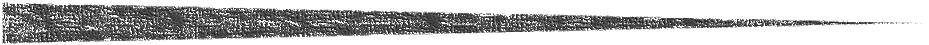 10. フィルタリングで何を守ってくれているの？
鳴門くんのスマートフォンにはフィルタリングが設定されていましたが、家の人にお願いして解除してもらいました。
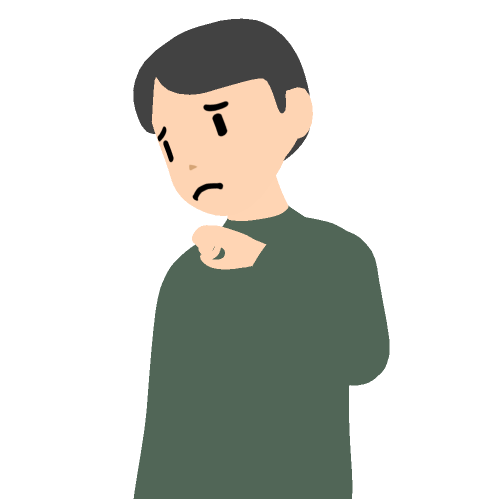 ねえお願い！
これだと見られないページが多くて、みんなとゲーム
できないよ～
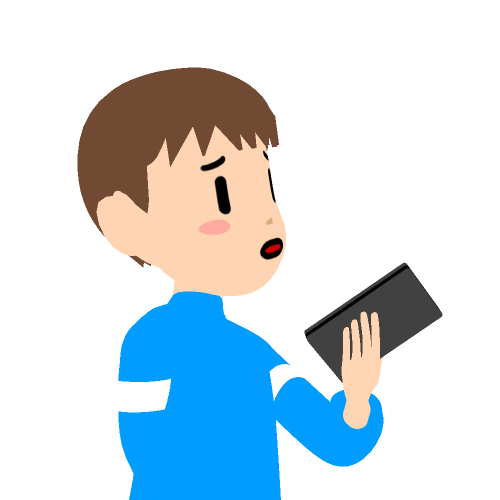 う～ん。
仕方ないなあ
鳴門（なると）くん
10. フィルタリングで何を守ってくれているの？
しかし、それ以来、ポップアップが消えなくなったり迷惑メールが大量にきたり、おかしな動作を繰り返すようになってしまいました。
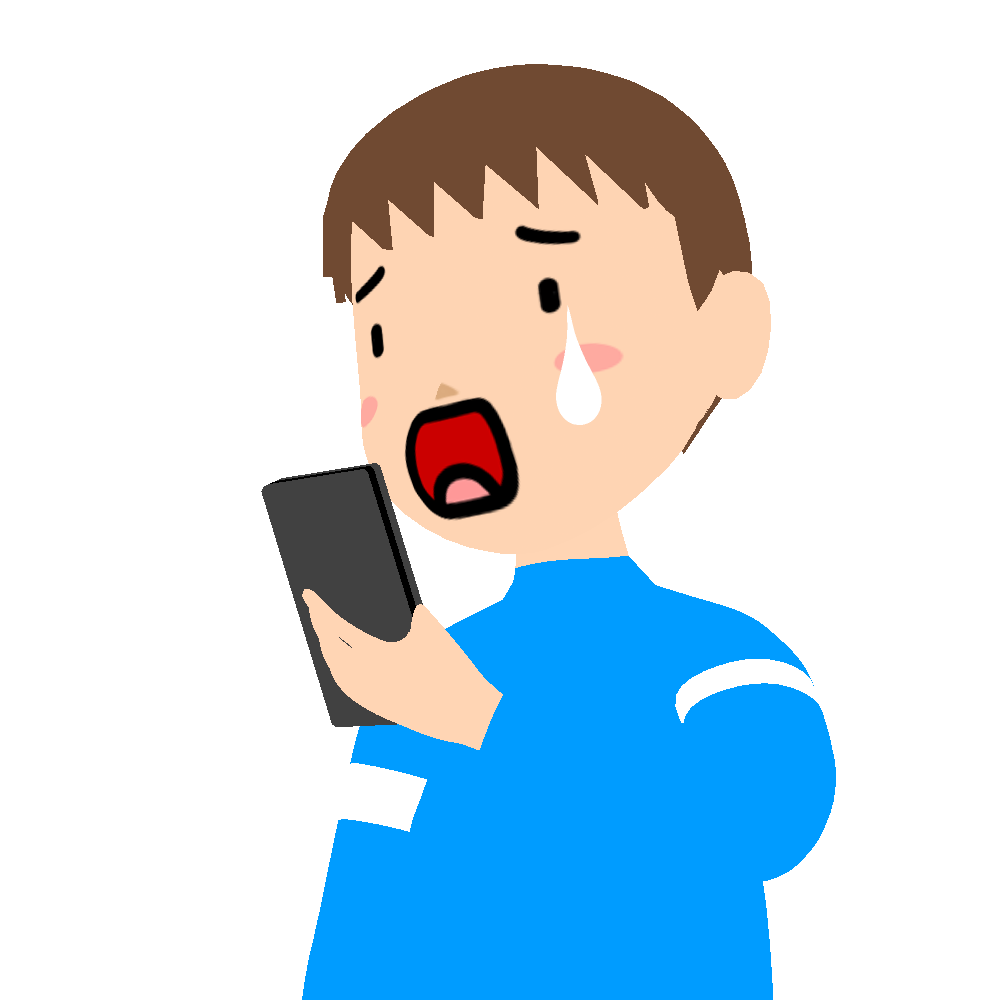 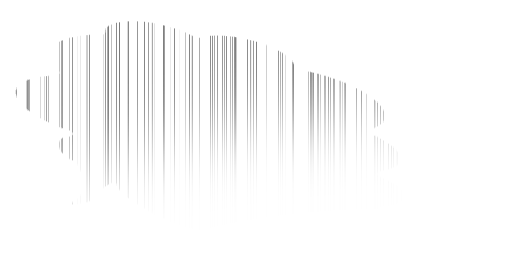 スマホがおかしくなっちゃった・・・
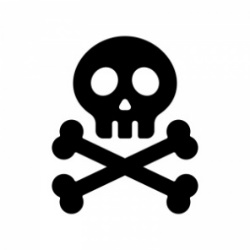 10. フィルタリングで何を守ってくれているの？
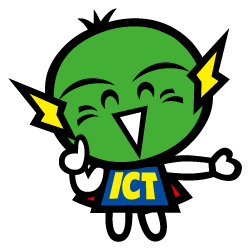 何がいけなかったのか
一緒に考えてみよう！
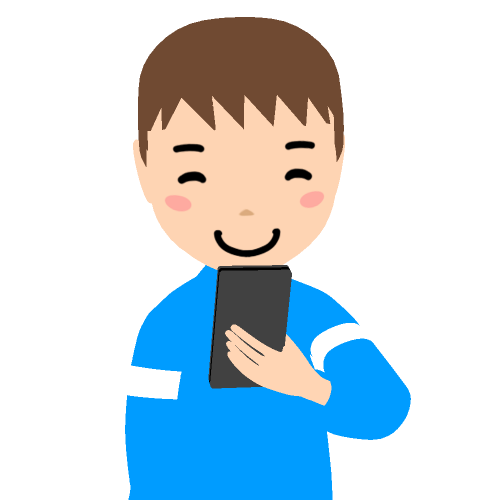 フィルタリングには、次のような機能があります。
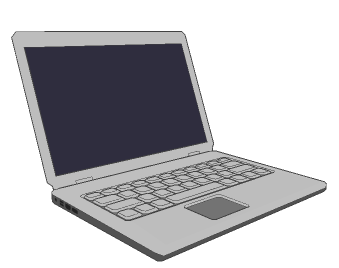 有害サイトや犯罪から、あなたを守る
あなたの個人情報を守る
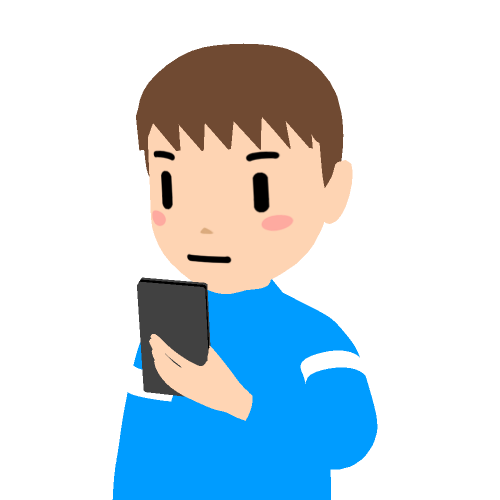 危ないサイトは見ないでおこう
フィルタリングによって見られなくなるサイトは、安全でない可能性が高いサイトです。
無理に見ようとするとどんな危険があるかわかりません。
10. フィルタリングで何を守ってくれているの？
フィルタリングは、インターネットにひそむ危険からあなたを守ってくれるものです。適切なフィルタリングの設定について、家の人と相談して決めていきましょう。
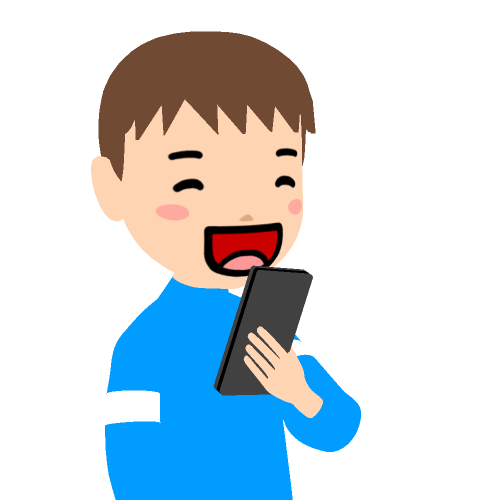 インターネットを安全に使おう！
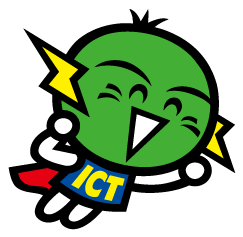